Základní škola a Mateřská škola, Šumná, okres ZnojmoOP VK 1.4 75022320Tematický celek: Výchova k občanství II. stupeňNázev a číslo učebního materiáluVývoj osobnostiVY_32_INOVACE_06_07Tomáš ZezulaAnotace: Vývoj osobnosti, vývojová období – nejdůležitější změny Metodika: prezentace slouží k předvedení na interaktivní tabuli
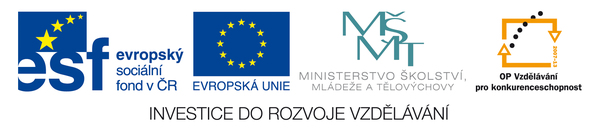 Vývoj osobnosti
Vývoj = postupná řada změn (evoluce), duševní a tělesný vývoj
Biologické změny – růst, růst kostí, ochlupení, mutace atp.
Psychické změny – radost, štěstí, agresivita, sebepoznání, svědomí atp.
Sociální změny – soutěživost, spolupráce, tolerance, osamostatňování atp.
Vývojová období
Prenatální (od početí do porodu)
	- ve 3 týdnech uchopovací pohyby
	- vnímá polohu, bolest, zvuky, světlo
	- plod může poškodit alkohol, drogy, 	cigarety, léky
Novorozenecké (1 měsíc od narození)
	- dítě je závislé – důležitý kontakt s matkou
	- nejvíce vyvinutý čich, hmat a chuť
3) Kojenecké (do 1 roku života)
	- rozhodující období
	- prudký tělesný a duševní vývoj – chodí, 	jednoduše mluví
	- první úsměv, uvědomuje si druhé lidi
4) Batolecí ( 2. a 3. rok)
	- vývoj jemné motoriky a komunikace
	- uvědomuje si své já – první vzdor
	- hodně se ptá, rozvoj řeči
5)Předškolní věk (končí vstupem do školy)
	- rozvoj sociálních vztahů
	- velká fantazie, potřeba her
	- začíná se projevovat charakter

6) Mladší školní věk (do 11 – 12 let)
	- začátek školy – první povinnosti
	- rozvoj myšlení a sociálních vztahů
	- rozvoj zájmů dítěte
7) Starší školní věk = puberta (asi do 15 let)
	- bouřlivý vývoj
	- náladovost, konflikty
	- potřeba někam patřit
	- smysluplné využití času – důležité!!
8) Adolescence (15-20 let)
	- hledání a budování vlastní identity
	- volba povolání, první milostné vztahy
	- postupné osamostatňování
9) Mladá a střední dospělost ( 20-40 let)
	- realizace v pracovní oblasti (kariéra)
	- volba partnera, zakládání rodiny
	- vrchol tělesných i duševních sil
10) Pozdní dospělost ( 40-60 let)
	- završuje pracovní kariéru
	- změna rodinných vztahů, odchod dětí
	- důležité – pozitivní přístup k životu
	- pozvolný útlum životních pochodů
11) Stáří (nad 60 let)
	- ukončení pracovní kariéry (důchod)
	- potřeba nalézt novou perspektivu
	- pokles schopnosti a výkonnosti, zhoršení 	paměti
Zdroje:
Janošková D., Ondráčková M. Občanská výchova 8, učebnice pro základní školy a víceletá gymnázia, 1. vydání, Plzeň, Nakladatelství Fraus 2005, ISBN 80-7238-393-0

Janošková D., Ondráčková M. Občanská výchova 8, příručka pro učitele pro základní školy a víceletá gymnázia, 1. vydání, Plzeň, Nakladatelství Fraus 2005, ISBN 80-7238-394-9